4 Tiedonkäsittelyä on monenlaista
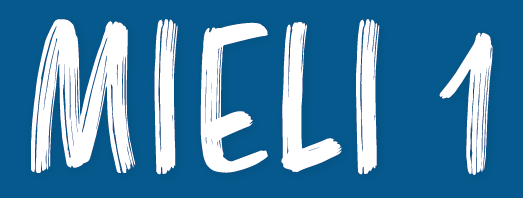 © Sanoma Pro, Tekijät ● Mieli 1 Toimiva ja oppiva ihminen
Eri näkökulmat ihmisen toimintaan
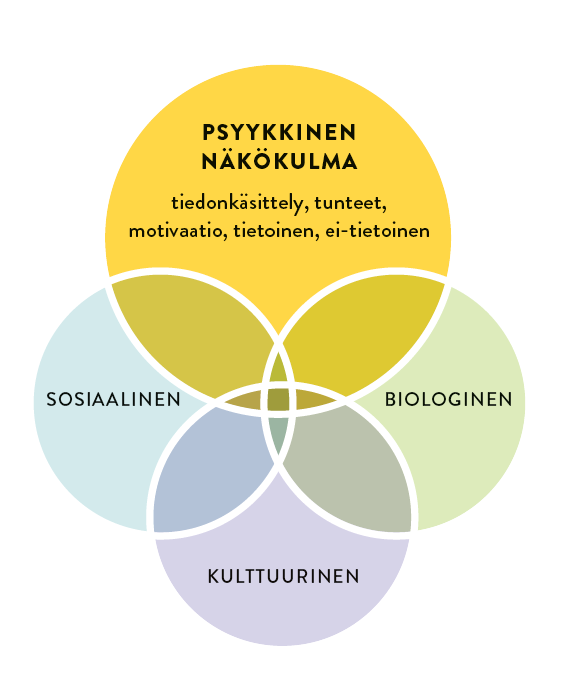 © Sanoma Pro, Tekijät ● Mieli 1 Toimiva ja oppiva ihminen
Psyykkinen toiminta
= mielen sisäinen toiminta
 liittyy
 tiedonkäsittely
 tunteet
 motivaatio
 → yhteydessä toisiinsa ja toimivat toisiaan tukien
© Sanoma Pro, Tekijät ● Mieli 1 Toimiva ja oppiva ihminen
Tiedonkäsittely
Tiedonkäsittely eli kognitiivinen toiminta:
 haetaan ja saadaan tietoa ympäröivästä maailmasta
 käsitellään mieleen tallennettua tietoa
 valitaan erilaisiin tilanteisiin toimintatapoja
© Sanoma Pro, Tekijät ● Mieli 1 Toimiva ja oppiva ihminen
Tiedonkäsittelyn muodot
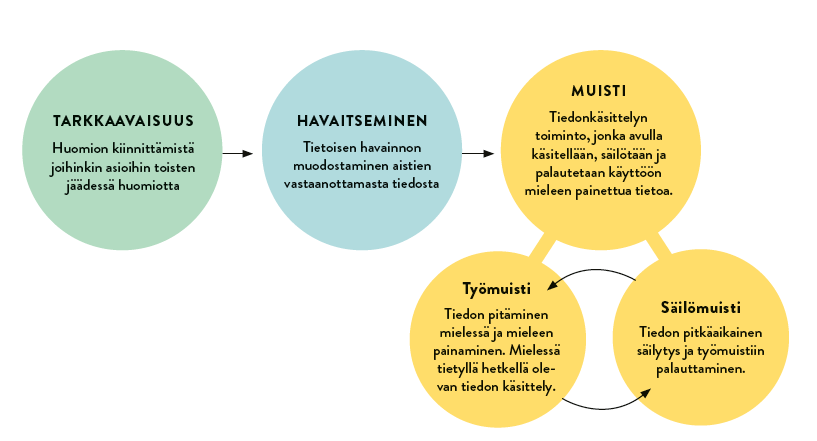 © Sanoma Pro, Tekijät ● Mieli 1 Toimiva ja oppiva ihminen
Tarkkaavaisuus ja havaitseminen
tarkkaavaisuus = joitakin asioita otetaan huomion kohteeksi ja toiset jätetään huomiotta
 voidaan kohdistaa tietoisesti, mutta monet ärsykkeet kaappaavat ei-tietoisesti
 havaitseminen = tiedonkäsittelytoiminto, jossa aistien avulla muodostetaan tietoinen käsitys asiasta 
 Tarkkaavaisuuden kohteeksi otettavat asiat voidaan havaita.
 Havainto on tiedostettu aistimus.
© Sanoma Pro, Tekijät ● Mieli 1 Toimiva ja oppiva ihminen
Muisti
= mieleenpainamisen avulla
 tallennetaan tietoa 
 palautetaan tietoa käytettäväksi
työmuisti
 lyhytaikainen
 rajallinen
 stressi tai väsymys heikentävät
 säilömuisti
 pitkäkestoinen
 muistojen tallentaminen ja palauttaminen työmuistiin
Muistot voivat muokkaantua ajan kuluessa.
© Sanoma Pro, Tekijät ● Mieli 1 Toimiva ja oppiva ihminen
Muita tiedonkäsittelyn toimintoja
ajattelu = käsitellään havainto- ja muistitietoa
 päättelemällä
 tekemällä valintoja
 ratkaisemalla ongelmia
Luokittelemalla
muodostamalla käsitteitä
 päätöksenteko = valitaan jokin toiminta, asia tai uskomus useiden joukosta
 Tiedonkäsittelyn kuormitus vaikuttaa ajatteluun ja päätöksentekoon.
 toiminnanohjaus = mielen toiminta, jossa suunnataan, ohjataan ja kontrolloidaan tiedonkäsittelyä ja käyttäytymistä
© Sanoma Pro, Tekijät ● Mieli 1 Toimiva ja oppiva ihminen
Skeemat eli sisäiset mallit
muistiin tallennettu yleistetty tietokokonaisuus jostakin asiasta, tapahtumasta tai tilanteesta
 Skripti on tapahtumaan tai toimintaan liittyvä skeeman muoto.
 ohjaavat ja helpottavat tiedonkäsittelyä.
 ympäristöstä tuleva tieto muokkaa skeemoja
 havaintokehä
 skeemat yleistävät ajattelua
© Sanoma Pro, Tekijät ● Mieli 1 Toimiva ja oppiva ihminen
Havaintokehä
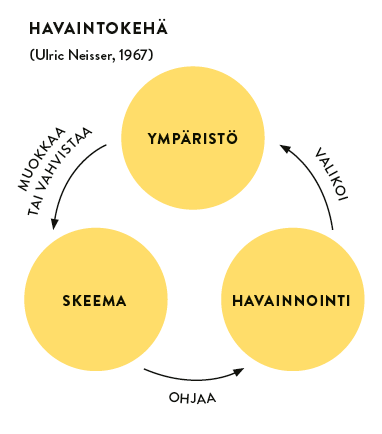 skeemat ohjaavat havaitsemista
 havaitsemisen kautta saatu tieto muokkaa skeemoja
© Sanoma Pro, Tekijät ● Mieli 1 Toimiva ja oppiva ihminen